e-handout
To have these notes 
without taking notes
Go to OrHaOlam.com
Click on downloads, 
messages, 2019
[Speaker Notes: .]
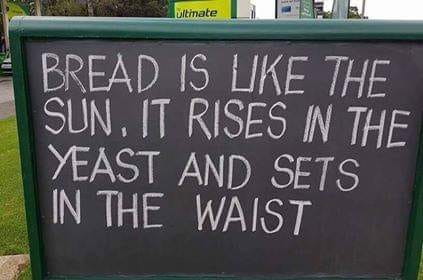 [Speaker Notes: Mordekhi Hiatt’s Facebook]
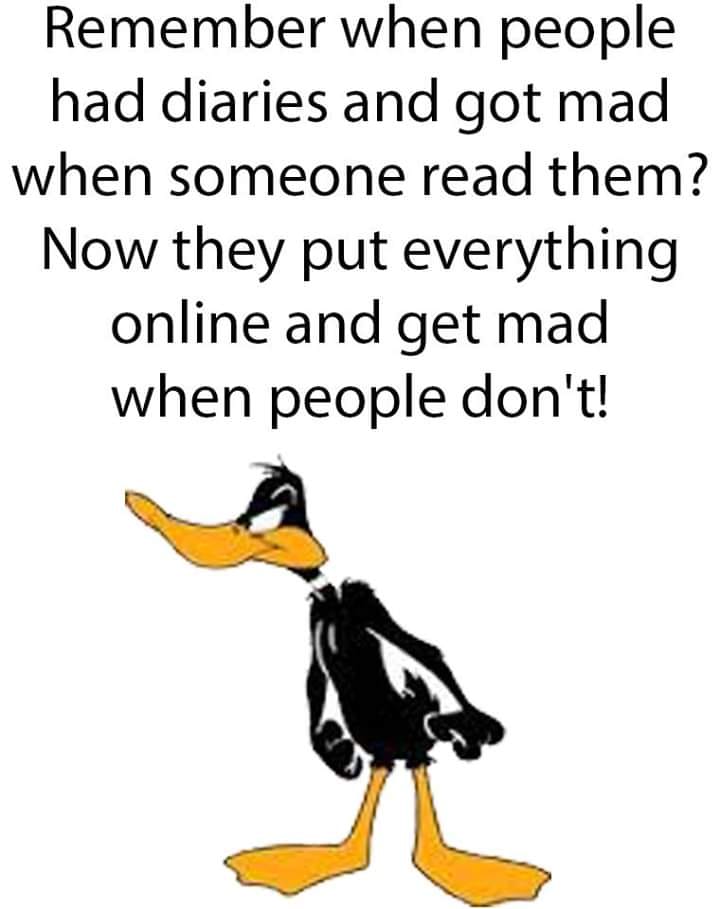 [Speaker Notes: Hiatt’s Facebook]
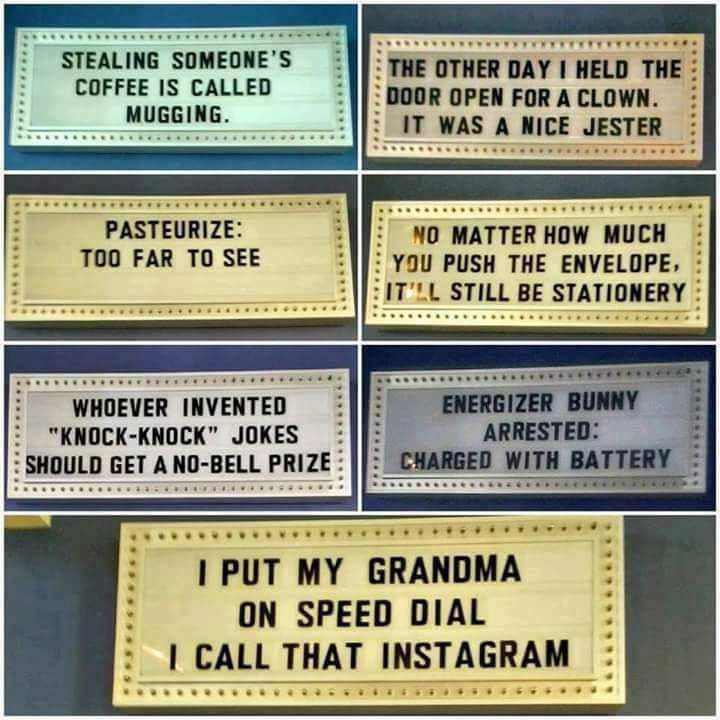 [Speaker Notes: Hiatt’s Facebook]
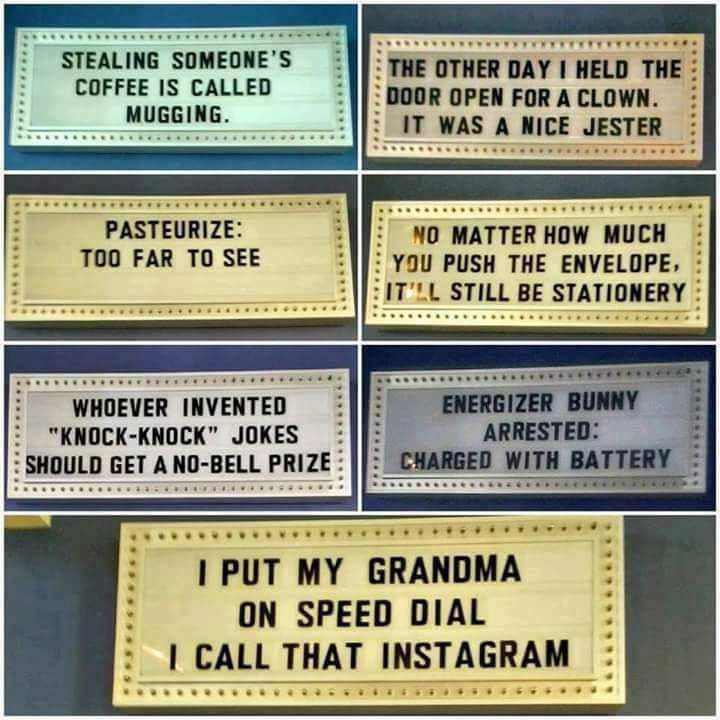 [Speaker Notes: Hiatt’s Facebook]
מַתִּתְיָהוּ Mattityahu  
(Matthew) 26:47-49
[Speaker Notes: Continuing the story of Yeshua, and His talmidim sleeping when He needed them.]
This is the time of year of counting the days till Shavuot.
Called counting the  עֹמֶרOmer = bundles of wheat. 
Counting gives each item value.
Counted people [Bk Numbers, new believers, fish, OH ~25 in 23 years]
Counting means all the little steps matter.
Counting to Shavuot/Pentecost.
Count attendance: look to left and right: treasure!
Yeshua had 12, wanted help from three…
[Speaker Notes: Note the frequency of counted quantities in this story…Each significant]
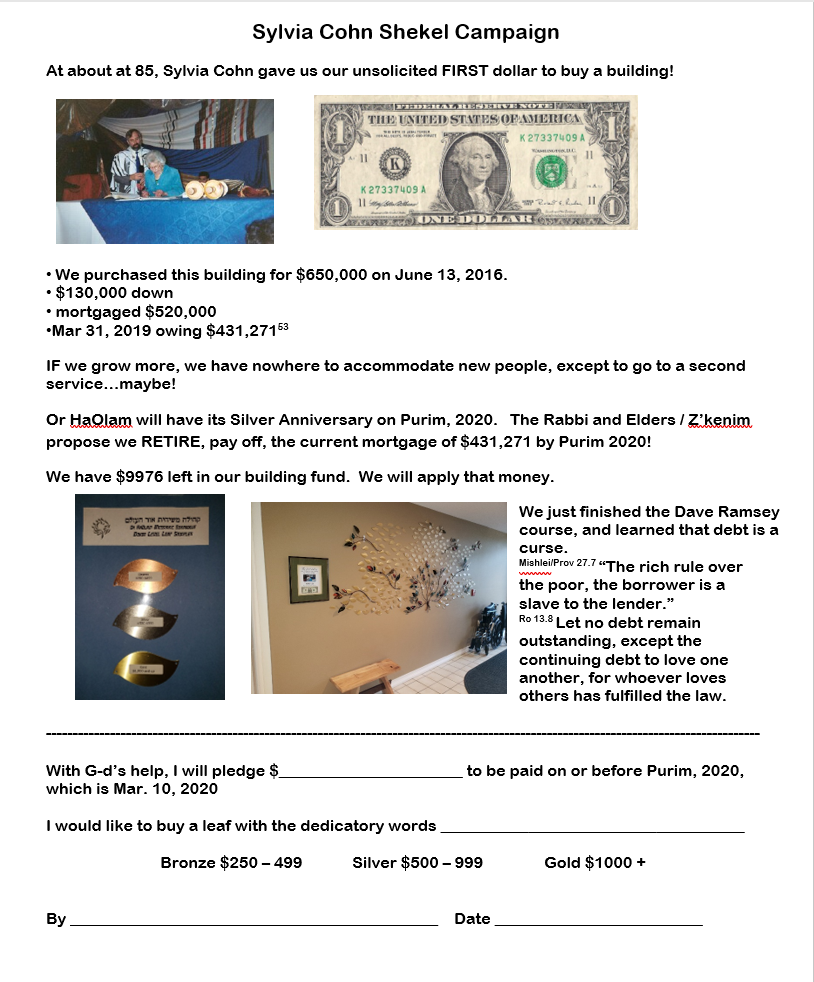 Yeshua had made it through the hematadrosis [stress causing bloody sweat], without their help and support and comfort.

Lk 22. 42-44   There appeared to him an angel from heaven giving him strength…
[Speaker Notes: Takotsubo heart stress disease
If we deny Him, He is yet faithful.]
Mtt. 26.44-46 Then he came to the talmidim and said, “For now, go on sleeping, take your rest…
 How long?  20 minutes? 
Look! The time has come for the Son of Man to be betrayed into the hands of sinners. Get up! Let’s go! Here comes my betrayer!”
Mattityahu (Matthew) 26:47
עוֹדֶנּוּ מְדַבֵּר וְהִנֵּה בָּא יְהוּדָה, אֶחָד מִן הַשְּׁנֵים־עָשָׂר, וְאִתּוֹ הָמוֹן רַב,     
While Yeshua was still speaking, Y’hudah (one of the Twelve!) came, and with him a large crowd
Mattityahu (Matthew) 26:47
מֵאֵת רָאשֵׁי הַכֹּהֲנִים וְזִקְנֵי הָעָם, בַּחֲרָבוֹת וּבְמַקְלוֹת.    
carrying swords and clubs, from the head cohanim and elders of the people.
Backstory…
Mt 26.14-16 Then one of the Twelve, the one called Y’hudah from K’riot, went to the head cohanim  and said, “What are you willing to give me if I turn Yeshua over to you?” They counted out thirty silver coins and gave them to Y’hudah.  From then on he looked for a good opportunity to betray him.
How can we understand Yehuda’s [Judas] betrayal?
What can we learn, apply to our lives?
Lk 9.1-2 Calling together the Twelve [including Yehuda], Yeshua gave them power and authority to expel all the demons and to cure diseases; and he sent them out to proclaim the Kingdom of God and to heal.
Yehuda had Messiah’s power!
[Speaker Notes: Maybe not grateful?  Not enough?]
However, Yehuda always addresses Yeshua as “Rabbi,” but never as “Lord”
[Speaker Notes: How do we address Him?]
"Iscariot" may be a conflation of the Hebrew Ish Kerioth, or “man from Kerioth,” קְרִיּוֹת איש a town in the southern part of Judea. If so, it has been speculated, Yehuda was the only non-Galilean.
Isolation, unresolved loneliness?
"Iscariot" also closely resembles a Greek word meaning "dagger-bearer. “Sicarii”  Terrorist assassins.

Early warning…
[Speaker Notes: https://en.wikipedia.org/wiki/Sicarii

https://www.osv.com/OSVNewsweekly/ByIssue/Article/TabId/735/ArtMID/13636/ArticleID/10524/Why-Did-Judas-Betray-Jesus.aspx]
Yn 6.67-71 Yeshua said to the Twelve, “Don’t you want to leave too?” Shim‘on Kefa answered him, “Lord, to whom would we go? You have the word of eternal life. We have trusted, and we know that you are the Holy One of God.”
[Speaker Notes: https://en.wikipedia.org/wiki/Judas_Iscariot]
Yn 6.67-71 Yeshua answered them, “Didn’t I choose you, the Twelve? Yet one of you is an adversary.” (He was speaking of Y’hudah Ben-Shim‘on, from K’riot; for this man — one of the Twelve! — was soon to betray him.)
[Speaker Notes: Early warning?
Another incident…

https://en.wikipedia.org/wiki/Judas_Iscariot]
Yn 12.4-6 But one of the talmidim, Y’hudah from K’riot, the one who was about to betray him, said,  “This perfume is worth a year’s wages! Why wasn’t it sold and the money given to the poor?”
Yn 12.4-6  Now he said this not out of concern for the poor, but because he was a thief — he was in charge of the money box and used to steal from it.
Yehuda carried the disciples' money bag or box γλωσσόκομον, glōssokomon
[Speaker Notes: https://en.wikipedia.org/wiki/Judas_Iscariot]
Possible betrayal motives:
Ingratitude for power
Not submitting to lordship
Isolation, unresolved loneliness
Political purposes
Progressive purloining
No matter how close you are to Yeshua’s physical presence, ie His Seder table in Yerushalayim, you are not nearly as close as 
Yn 14.23 Yeshua answered him, “If someone loves me, he will keep my word; and my Father will love him, and we will come to him and make our home with him.
When we commit to evil, there are frequently a lot of steps to it.  But finally we are on a headlong rush… Yaakov 1.14-16 Each person is being tempted whenever he is being dragged off and enticed by the bait of his own desire.
Yaakov 1.14-16  Then, having conceived, the desire gives birth to sin; and when sin is fully grown, it gives birth to death.  Don’t delude yourselves, my dear brothers.
[Speaker Notes: Illustration from Canada, where we lived for 8 years, 6 of them in Winnipeg, Manitoba.]
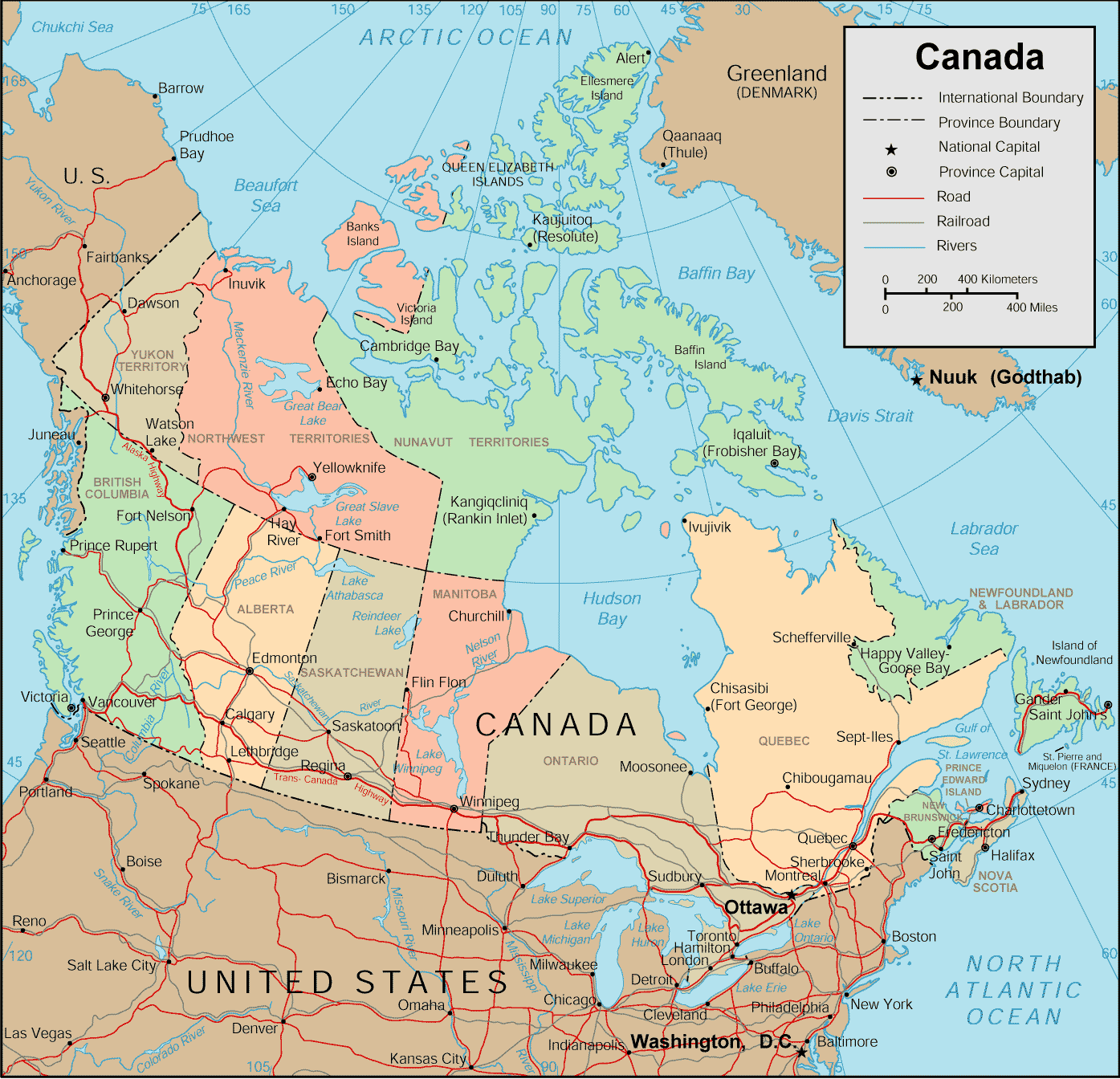 [Speaker Notes: Gets to be -40° F [F and C come together that cold]
Nevertheless, large city.]
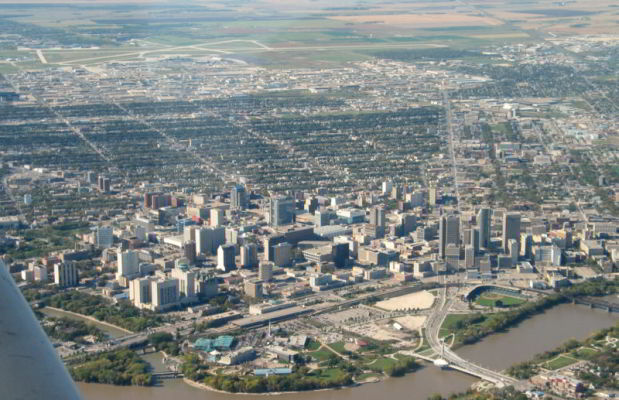 Winnipeg, Manitoba, Canada
[Speaker Notes: Canada 2011 Census there were approximately 730,018 living in the Winnipeg Metropolitan Area
Missionaries to the Native Canadians/ Indians 6 years.]
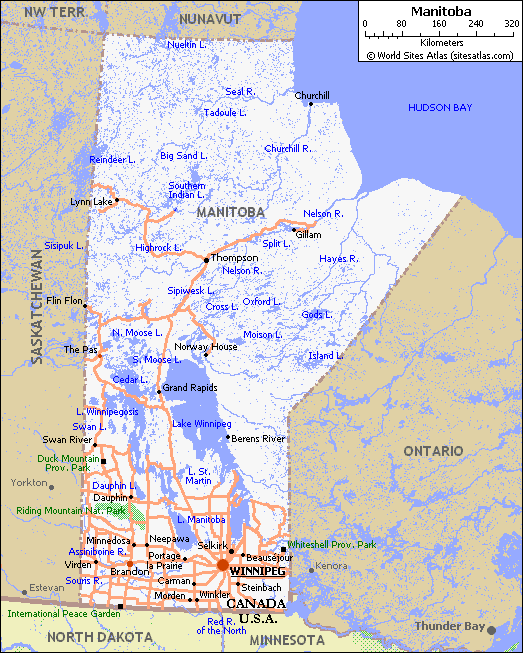 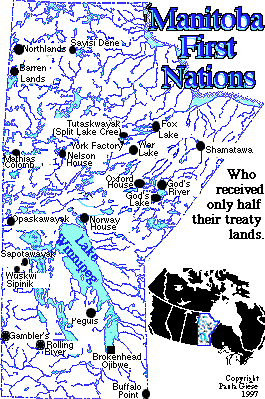 [Speaker Notes: Mostly city ministry, some trips to reserves 
without road access, no RR, fly-in or winter roads marked out across the frozen lakes. Most homes with outhouses, no running water.  People born “on the trap line.”
Winnipeg had plumbing.  “Up north” primitive.]
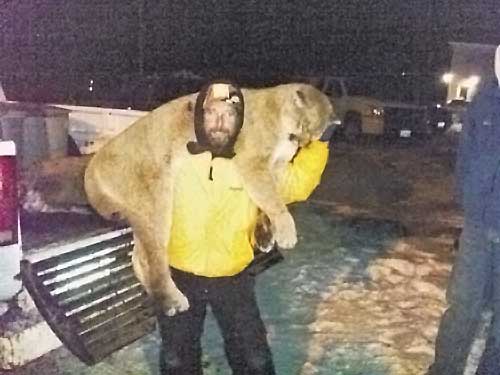 [Speaker Notes: Me at age 30.  Well, maybe not.]
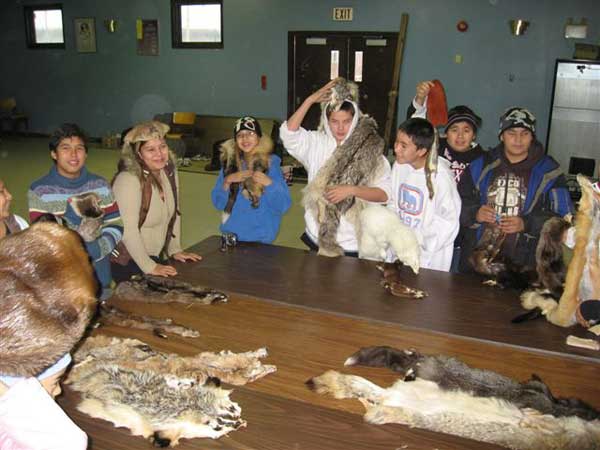 [Speaker Notes: Trapping still big business.  People trapped animals for their pelts and traded them at the Hudson Bay Store, still in business. Founded 2 May 1670  
Red fox in 1980’s $60. Trading pelts at the Bay Store for merchandise: 1980’s, so traded pelts for satellite dishes, VCR’s, canned goods, tools.
Satellite dish and an outhouse!]
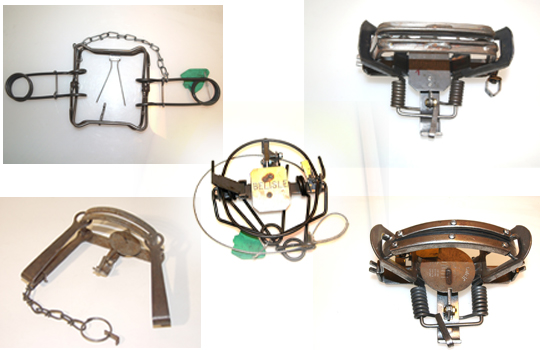 Humane Trapping
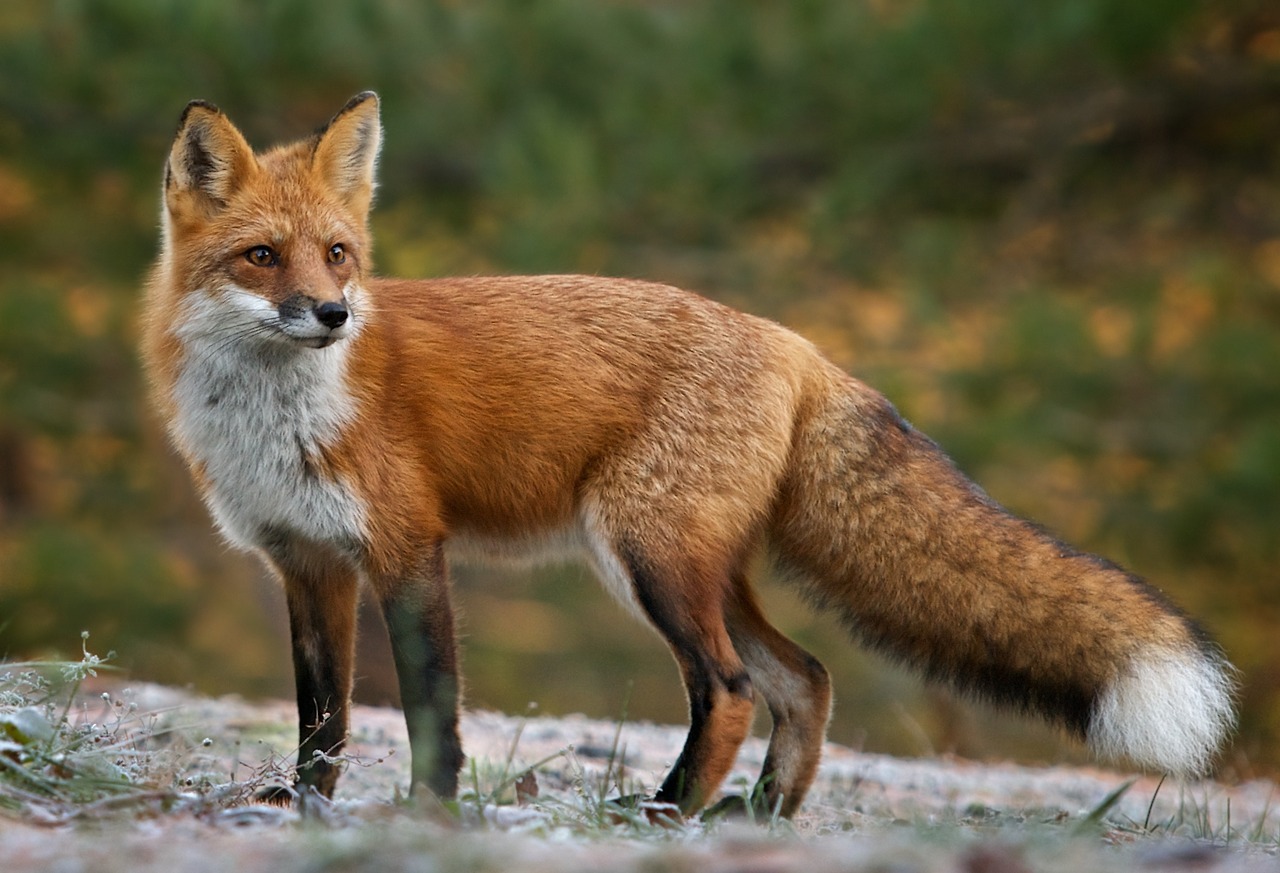 Red fox
Traps are set 10 or 15 ft off the path.
[Speaker Notes: There are paths in the forest.  Trail bicyclists use them.  Picture the fox above, on the path, and he smells something…something…

Traps are set 10 or 15 feet off the path.]
Genealogy of temptation
Yaakov/James 1.13-16 God himself tempts no one. Rather, each person is being tempted whenever he is being dragged off and enticed by the bait of his own desire.
[Speaker Notes: Enticed
All real joys G’s   CS Lewis Screwtape wrote to Wormwood, his trainee in seduction, “Despite all our research, we can’t come up with a single pleasure…All from the Enemy.”   Yehuda’s temptations:
Ingratitude for power   
Not submitting to lordship
Isolation, unresolved loneliness
Political purposes
Progressive purloining
Your temptation?  I’m not prophetic enough, but fill in…]
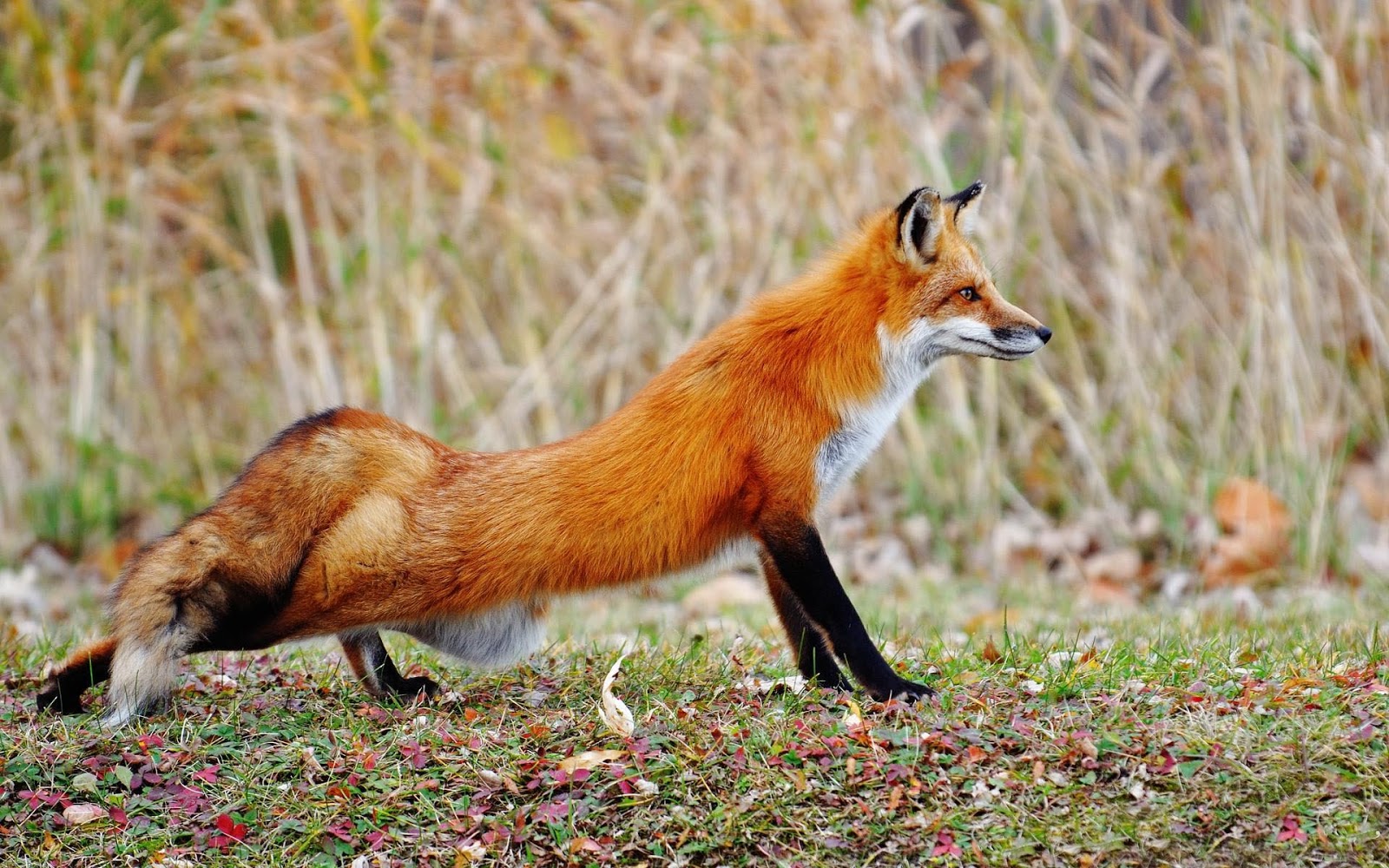 of his own desire.
[Speaker Notes: Desires NOT sinful, normal natural
There’s that enticing picture on the side of the news article, Foxnews, CNN, Jerusalem Online.  I’m just curious...  
Ripe opportunity to say that really cutting remark at him, her.  
Alluring chance to show people who I AM.
Rather serve, bless, build up others, communicate JOY.  


Enticed:]
Enticed
Luke 22:40 NAS When He arrived at the place, He said to them, "Pray that you may not enter into temptation."
[Speaker Notes: Roll in around in your mouth, imagine what it tastes like.  
Cherry centered chocolate?
How long can one contemplate sin, without ENTERING into temptation?]
Mishlei/Prov 4.18 But the path of the righteous is like the light of dawn, shining ever brighter until full daylight. 
T’hillim/Ps 25.10 All ADONI's paths are grace and truth to those who keep his covenant and instructions.
Keep, guard, נֹצְרֵי בְרִיתוֹ (literary) to guard, to save ; (weaponry) to lock ; to keep, to maintain
[Speaker Notes: I particularly am blessed with the light of Dawn.
Stay on the path of light and joy!
Trigger finger on weapon: mixed metaphor, but sword of the Word.  Sapper, alert for landmines of temptation.]
Genealogy of temptation

Yaakov/James 1.13-16  Then, having conceived, the desire gives birth to sin; and when sin is fully grown, it gives birth to death. 

Therefore Yeshua ישוע says [above]: “Pray that you may not enter into temptation.”   Prayerlessnes like O2 deprivation in smog.
[Speaker Notes: Roll in around in your mouth: contemplate evil, build that male female [outside marriage] friendship/warmth…CONCEIVED  sin
Heard Micah and Abby Mahoney, Jude’s firstborn son, first kiss on the lips at wedding. Stayed on the path of purity.   Saw Facebook, seemed to have figured it out.]
Matzah lesson: flee Egypt.  
Fox goes over to bait and toys with it.
Certain point of pressure on bait, snap and jaws of trap spring  guilt
Usually think, once, just look, get a whiff, not again.  Off path, onto bait.

Boots of hunter, shoot, skin 
Vs 16, don’t delude yourselves re temptation]
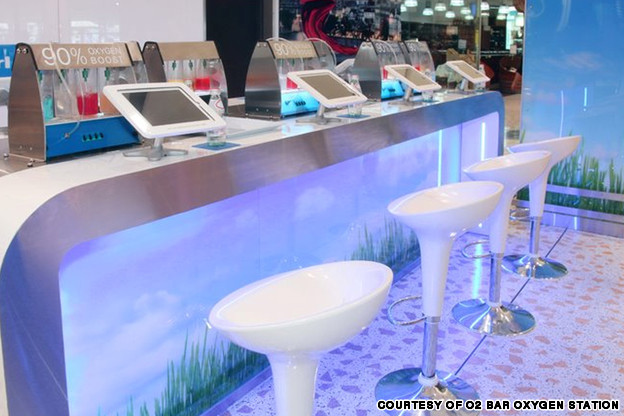 The oxygen bar in Darling Harbour
 that promises 90-percent oxygen
[Speaker Notes: Darling Harbour, Sydney, Australia]
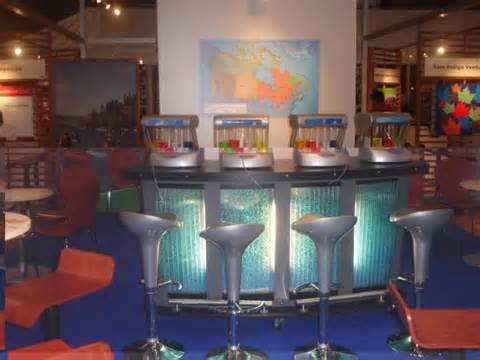 Yaakov 1.15  when sin is fully grown, it gives birth to death.
[Speaker Notes: GUILT
Death and Hell, eternal loss
Or scandal
John Edwards w videographer, wife w cancer,
Tiger Woods multiple women, 
South Carolina Gov. Mark Sanford woman in Argentina
You and porn? Flee, confess, find accountability]
Genealogy of temptation

Yaakov/James 1.13-16  Don't delude yourselves, my dear brothers.
[Speaker Notes: Easy to say, I’m strong, can get away with it…]
Scripture never says 
“Resist temptation.”   
Only “Resist HaSatan”  
“Flee temptation”
Yaakov 4.7 Therefore, submit to God.  Moreover, take a stand against the Adversary, and he will flee from you.
[Speaker Notes: Resist HaSatan
Sitting at your desk, driving, minding own business and evil thoughts, resist]
Yn13.30 As soon as he had taken the piece of matzah, Y’hudah went out, and it was night.
[Speaker Notes: Is there any issue that you are contemplating leaving the path?
Any festering wound, unsatisfied desire, frustrated ambition?
Don’t toy with it.  Let it go early!!]
Yehuda had yielded to evil, and had NOT been asleep, he had been with the chief priests, and acquainted them with the opportunity he had of making good his agreement with him: he had got the band of soldiers, and other persons together, in order to make sure work of it.
[Speaker Notes: John Gill]
The enemy, and wicked men are diligent in the accomplishment of their evil designs, while sometimes good men are asleep and indifferent to godly exercises and spiritual warfare.
[Speaker Notes: John Gill]
Yn 18.3 Y’hudah went there [to Gat Shemeni], taking with him a detachment of Roman soldiers and some Temple guards provided by the head cohanim and the P’rushim; they carried weapons, lanterns and torches.
[Speaker Notes: He was familiar with the place, and it was a full moon.  How do we know the phase of the moon?]
The ones with the swords were Roman soldiers and the ones with staves [clubs] were Jewish representatives of the Temple leaders.
[Speaker Notes: http://www.blainerobison.com/bible2/marknotes14.htm]
polýs – many (high in number); multitudinous, plenteous, "much"; "great" in amount (extent).
[Speaker Notes: https://biblehub.com/greek/4183.htm]
"band" of soldiers, if it was complete, consisted of a thousand men itself.
[Speaker Notes: https://www.biblestudytools.com/commentaries/gills-exposition-of-the-bible/matthew-26-47.html]
ספר תולדות ישו    The Book of the
 Generations/History/Life of Yeshu), often abbreviated as Toledot Yeshu, is an early Jewish text taken to be an alternative biography of Yeshua. None of the versions are considered either canonical within rabbinic literature.
Toledot Yeshu reports that Yeshua had two thousand men with him: and who came also "with swords and staves, or clubs.”
[Speaker Notes: https://www.biblestudytools.com/commentaries/gills-exposition-of-the-bible/matthew-26-47.html]
The tower of Antonia served as an official residence for the Roman procurators and had sufficient space to accommodate a Roman cohort (500-600 men).
[Speaker Notes: http://www.blainerobison.com/bible2/marknotes14.htm]
Temple model, looking west, Antonia on right
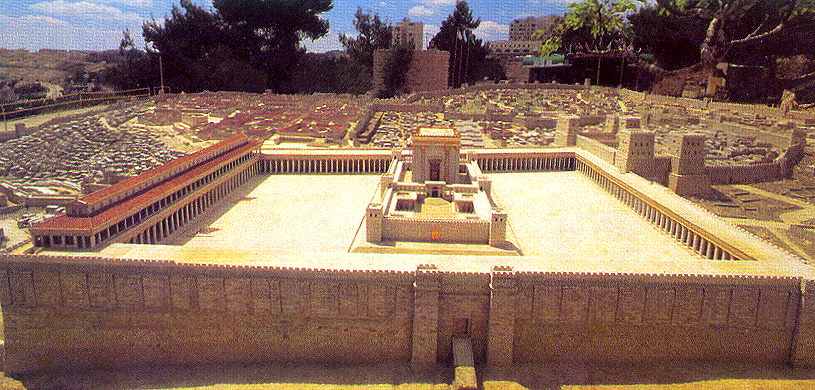 [Speaker Notes: https://emp.byui.edu/SATTERFIELDB/Rel211/jerusalem.htm]
John's narrative records some important elements in the arrest account that occurs before Yehuda speaks: "Then Yeshua, knowing all the things coming upon Him, went forward. He said to them, "Who are you looking for?" "Yeshua ha-Natzrati," they answered Him. Yeshua tells them, "I am." Now Yehuda, the one betraying Him, was also standing with them.
[Speaker Notes: http://www.blainerobison.com/bible2/marknotes14.htm]
So when Yeshua said to them, "I am," they drew back and fell to the ground.  So again He asked them, "Who are you looking for?" And they said, "Yeshua ha-Natzrati." Yeshua answered, "I told you, I am! If you're looking for Me, let these men go their way.  This was so the word would be fulfilled that He spoke, "I did not lose one of those You have given Me." (John 18:4-7 TLV)
[Speaker Notes: http://www.blainerobison.com/bible2/marknotes14.htm]
Yeshua replies, saying "I am" (Grk. egō eimi).  The best rendering is that what Yeshua said in Hebrew was the self-revelation of God אני הוא ani-hu, the One, G-d.
[Speaker Notes: http://www.blainerobison.com/bible2/marknotes14.htm]
Lk 22.52-53 Then Yeshua said to the 1head cohanim, 2the officers of the Temple guard 3and the elders who had come to seize him,
Lk 22.52-53  “So you came out just as you would to the leader of a rebellion, with swords and clubs? Every day I was there with you in the Temple court, yet you didn’t arrest me. But this is your hour — the hour when darkness rules.”
[Speaker Notes: Roman method of dealing with guerilla Revolutionaries, execute ringleader.]
Mattityahu (Matthew) 26:48
הַמַּסְגִּיר אוֹתוֹ הִקְדִּים לָתֵת סִימָן בְּאָמְרוֹ: ”מִי שֶׁאֶתֵּן לוֹ נְשִׁיקָה זֶה הוּא: תִּפְסוּ אוֹתוֹ.“    
    
The betrayer had arranged to give them a signal: “The man I kiss is the one you want — grab him!”
Mattityahu (Matthew) 26:49
מִיָּד נִגַּשׁ אֶל יֵשׁוּעַ וְאָמַר: ”שָׁלוֹם, רַבִּי“, וְנִשֵּׁק אוֹתוֹ.‏    
    
He went straight up to Yeshua, said, “Shalom, Rabbi!” and kissed him.
kataphiléō (katá, “down,” intensifying philéō, “to kiss”) – properly, kiss down, 
i.e. 
kiss passionately and fervently
kiss repeatedly
kiss affectionately
[Speaker Notes: Keener p 642: as one who brought great joy

https://biblehub.com/greek/2705.htm]
Ro 16.16  Greet one another with a holy kiss.
1 Cor. 16.20 All the brothers and sisters greet you. Greet one another with a holy kiss.
Expression of affection is good, but…
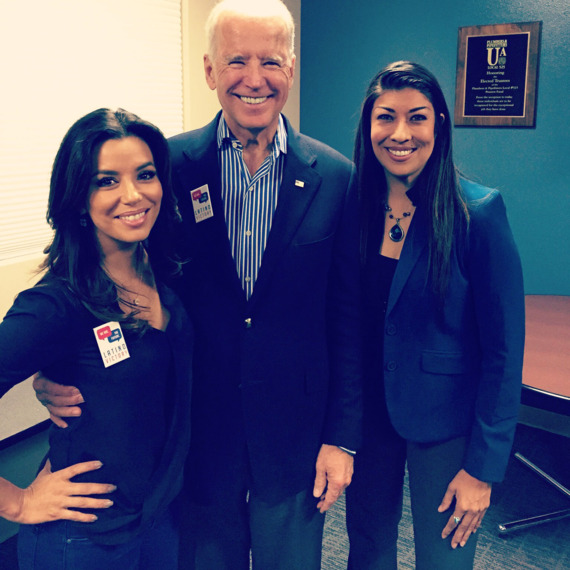 Vice Pres. Joe Biden with Lucy Flores in 2014, just before the uncomfortable kiss on her head.
Lucy Flores wrote on Mar. 29, 2019 
“Pictures started to surface of Vice-President Biden getting uncomfortably close with women and young girls. Biden nuzzling the neck of the Defense secretary’s wife;
[Speaker Notes: https://www.thecut.com/2019/03/an-awkward-kiss-changed-how-i-saw-joe-biden.html]
Biden kissing a senator’s wife on the lips; Biden whispering in women’s ears; Biden snuggling female constituents. I saw obvious discomfort in the women’s faces, and Biden, I’m sure, never thought twice about how it made them feel.”
[Speaker Notes: Expression of affection is good, but be respectful,

https://www.thecut.com/2019/03/an-awkward-kiss-changed-how-i-saw-joe-biden.html]
2 Shmuel 20.9 Yo’av said to ‘Amasa, “Is it going well with you, my brother? Then, with his right hand, Yo’av took ‘Amasa by the beard to kiss him. 10 ‘Amasa took no notice of the sword in Yo’av’s hand, so Yo’av stabbed him in the groin.
Expressions of affection are good, hazardous.  
Side hugs or neck hugs.
Culturally varying.
Mattityahu (Matthew) 26:49 Yeshua said to him, “Friend, do what you came to do.”

Wording of Yeshua here implication of last appeal for Yehuda to reconsider…
Mt 20.13 “But answering, he said to one of them, ‘Friend, I’m doing you no wrong. Didn’t you agree with me on a denarius?
Mt 22.12 ‘Friend,’ he said to him, ‘how did you get in here without wedding clothes?’ But the man was silent.
T’hillim/Ps 41.10 Even my close friend, on whom I relied, who shared my table, has turned against me.
T’hillim/Ps 55.13-15 For it was not an enemy who insulted me; if it had been, I could have borne it. It was not my adversary who treated me with scorn; if it had been, I could have hidden myself. But it was you, a man of my own kind, my friend, whom I knew well.
T’hillim/Ps 55.13-15   We used to share our hearts with each other; in the house of God we walked with the crowd.
[Speaker Notes: Is there anyone who really knows the secrets of your heart?  Need just one.  Usually spouse.   Not always.]
Zekh 13.6 Then someone will ask him, “What are these wounds between your hands?”— and he will answer, “Those that I received in the house of my friends.”
[Speaker Notes: No one can hurt you like those closest]
Mattityahu (Matthew) 26:49 Yeshua said to him, “Friend, do what you came to do.” Then they moved forward, laid hold of Yeshua and arrested him.
Yehuda had yielded to evil, and had NOT been asleep, he had been with the chief priests, and acquainted them with the opportunity he had of making good his agreement with him: he had got the band of soldiers, and other persons together, in order to make sure work of it.
[Speaker Notes: John Gill]
Wicked men are diligent in the accomplishment of their evil designs, while sometimes good men are asleep and indifferent to godly exercises and spiritual warfare.
[Speaker Notes: John Gill]
Ro 13.11-14 Besides this, you know the time—that it is already the hour for you to awaken from sleep; for now our salvation is nearer than when we first came to trust.  The night is almost gone and the day is near, so let us put off the works of darkness and put on the armor of light.
Ro 13.11-14  Let us walk properly as in the day—not in carousing and drunkenness, not in sexual promiscuity and sensuality, not in strife and envy. Instead, put on the Lord Messiah Yeshua, and stop making provision for the flesh—for its cravings.
Apr. 24, 2019 Last week, Justice Francesca Marzari of the Supreme Court of British Columbia, Canada, declared a father guilty of “family violence” against his 14-year-old daughter on the sole basis that he had engaged in “expressions of rejection of [her] gender identity.”
[Speaker Notes: https://thefederalist.com/2019/04/24/father-gagged-found-guilty-family-violence-calling-trans-daughter/]
These “expressions” revolved entirely around his polite refusal to refer to his daughter as a boy in private, and his steady choice to affirm that she is a girl in public.
[Speaker Notes: https://thefederalist.com/2019/04/24/father-gagged-found-guilty-family-violence-calling-trans-daughter/]
As previously reported, the BC Supreme Court ordered in February that 14-year-old Maxine* receive testosterone injections without parental consent. Accordingly, Maxine began regular injections at British Columbia (BC) Children’s Hospital over the course of the last two months.
[Speaker Notes: https://thefederalist.com/2019/04/24/father-gagged-found-guilty-family-violence-calling-trans-daughter/]
So, 
sign petitions to the government
Vote!
Serve to advance the Kingdom
Above  all: Pray much and fervently.
A good thing next Shabbat afternoon…
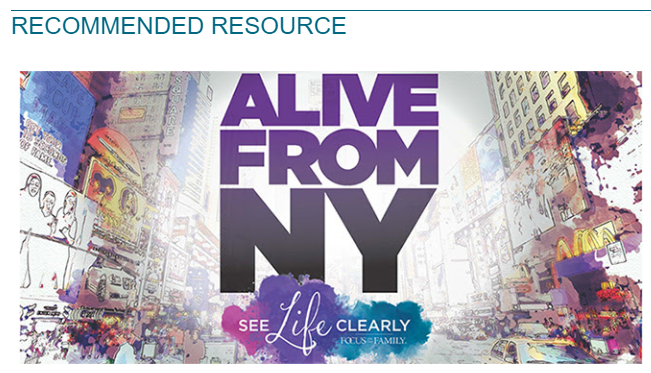 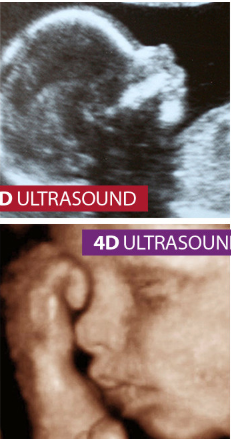 on Saturday, May 4, afternoon, 2:30 EST that we're calling ALIVE FROM NEW YORK. It will feature LIVE 4D ultrasounds displayed on the massive digital screens in Times Square, powerfully showing the world that a baby inside the womb is fully human and deserving of life.
[Speaker Notes: https://store.focusonthefamily.com/singleitem/checkout/donation/item/don-declaration-of-life#refcd=730404?utm_source=focusonthefamily.com/pro-life&utm_medium=referral&utm_campaign=SeeLifeClearly2019&utm_content=]
“Alive from New York” is a Focus on the Family event designed to celebrate the sanctity of human life; marvel at the wonder of human development in the womb; and encourage advocacy for women facing unplanned pregnancies and the preborn.
[Speaker Notes: https://events.focusonthefamily.com/events/alive-from-new-york-live-stream/?utm_source=enewsletter&utm_medium=pro_life_church&utm_campaign=alive_from_new_york_livestream&refcd=749902&utm_campaign=749902&utm_medium=email&utm_source=nl_thrivingpastor]
The event will feature live music and inspirational speeches from special guests, as well as abortion survivors. The culminating moment of the event will be a live 4D ultrasound broadcast on massive digital screens in Times Square.
[Speaker Notes: https://events.focusonthefamily.com/events/alive-from-new-york-live-stream/?utm_source=enewsletter&utm_medium=pro_life_church&utm_campaign=alive_from_new_york_livestream&refcd=749902&utm_campaign=749902&utm_medium=email&utm_source=nl_thrivingpastor
“Alive]
Go to https://www.focusonthefamily.com/
To register
We’ll show some of it here.

Invite friend to next week…
Ro 13.11-14  Let us walk properly as in the day—not in carousing and drunkenness, not in sexual promiscuity and sensuality, not in strife and envy. Instead, put on the Lord Messiah Yeshua, and stop making provision for the flesh—for its cravings.